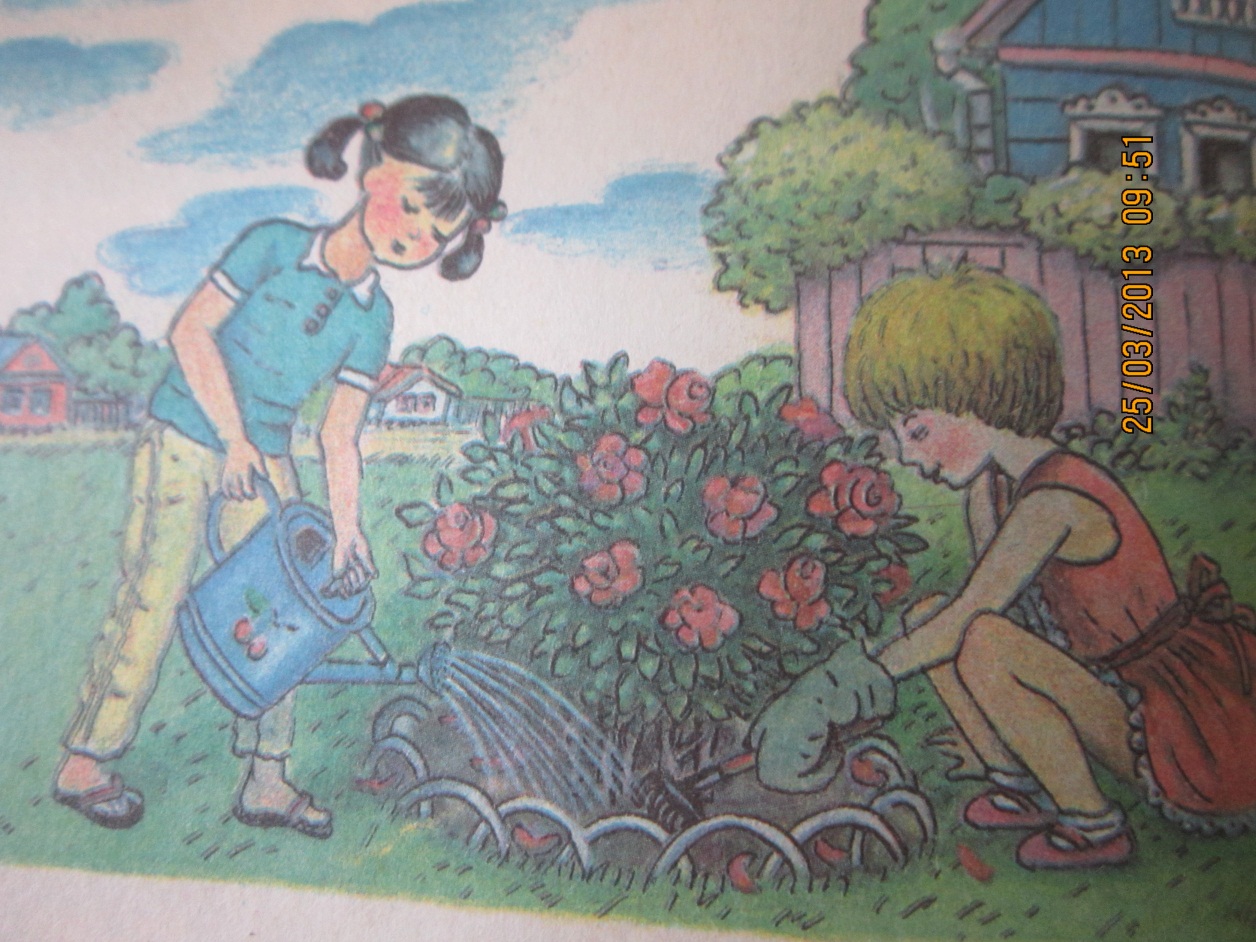 Условия роста и развития  растения
Проект по окружающему миру
Автор: Гуравская Татьяна Владимировна
Что нужно сделать, чтобы вырастить растение ?
Можно ли вырастить подсолнух из жареного семени?
Сырое семя
Жареное семя
Что необходимо, чтобы вырастить горох?
Этапы работы над проектом
1 неделя. Знакомство с проектом, деление на  группы, распределение ролей.
2 неделя. Сбор информации, посадка растений, самооценка.
3 неделя. Оформление результатов, подведение итогов.
Деление на группы
Формы представления результатов
Фотографии
Публикации
Рисунки
интервью
Лук в темноте и на свету